NHIỆT LIỆT CHÀO MỪNG
QUÝ  THẦY CÔ VÀ CÁC EM 
THAM GIA GIỜ HỌC
Môn: Tiếng Việt
Bài 47: OC ÔC UC ƯC
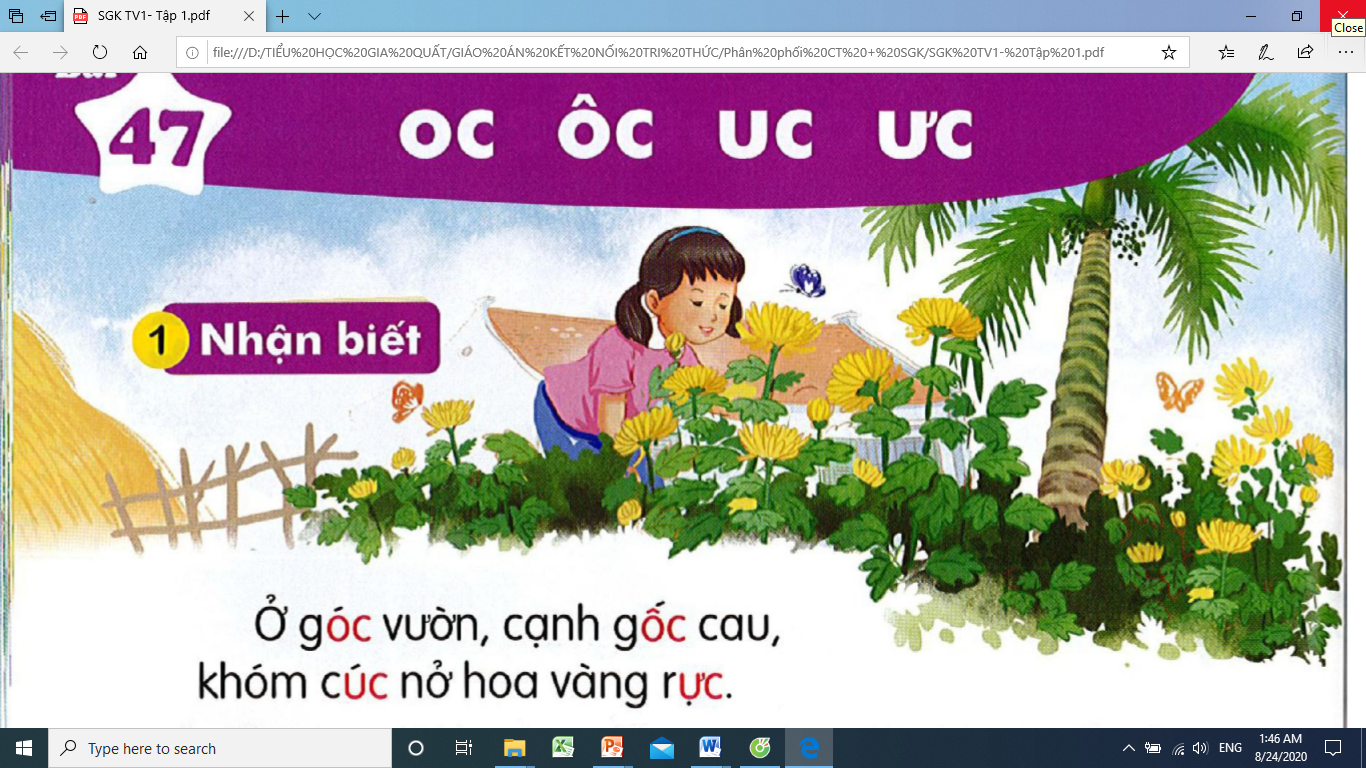 Ở góc vườn, cạnh gốc cau, khóm cúc nở hoa vàng rực.
oc
ôc
uc
ưc
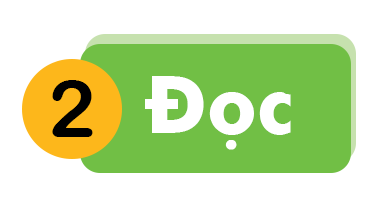 o
u
ô
c
ư
o
ô
u
c
ư
+
oc
ôc
oc
ôc
uc
uc
­­ưc
­­ưc
g
oc
góc
ôc
ôc
oc
lộc
học
sóc
cốc
oc
uc
chục
cúc
uc
đức
mực
ưc
ưc
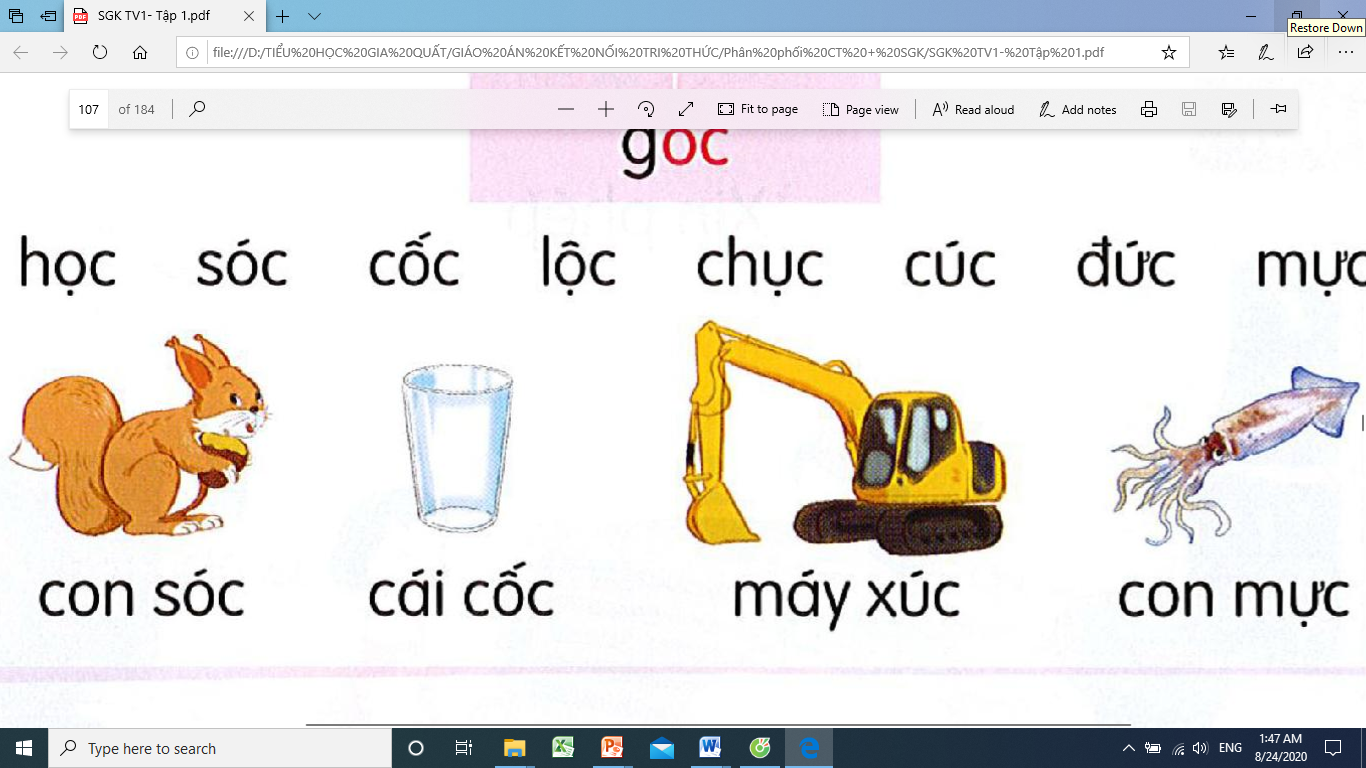 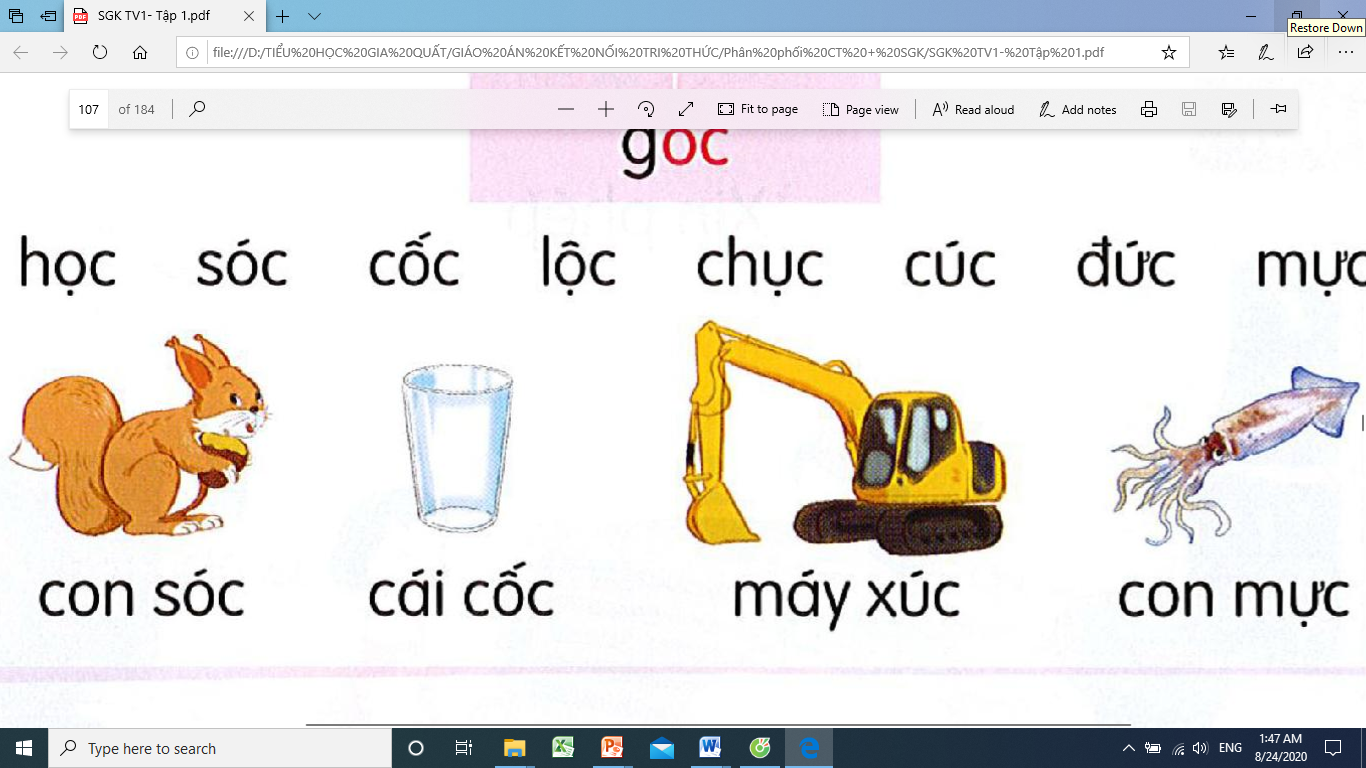 con sóc
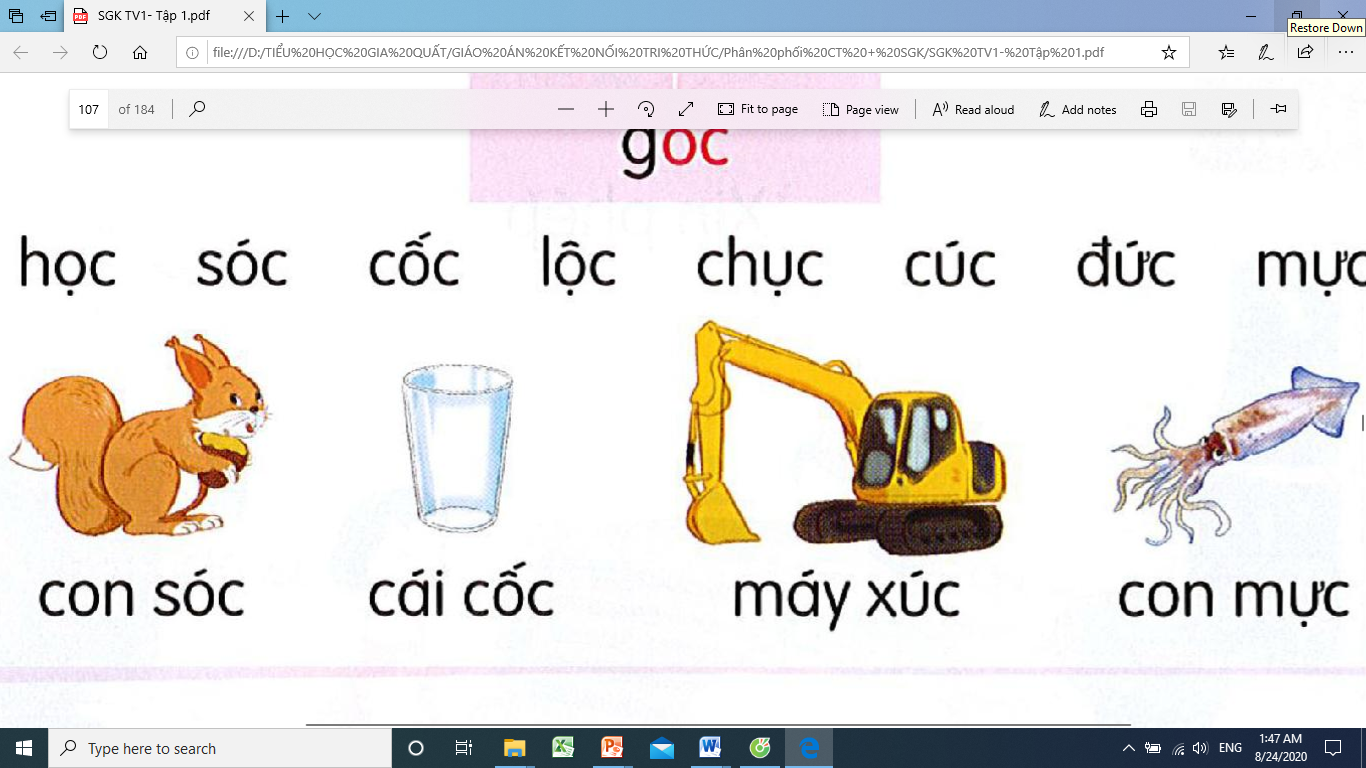 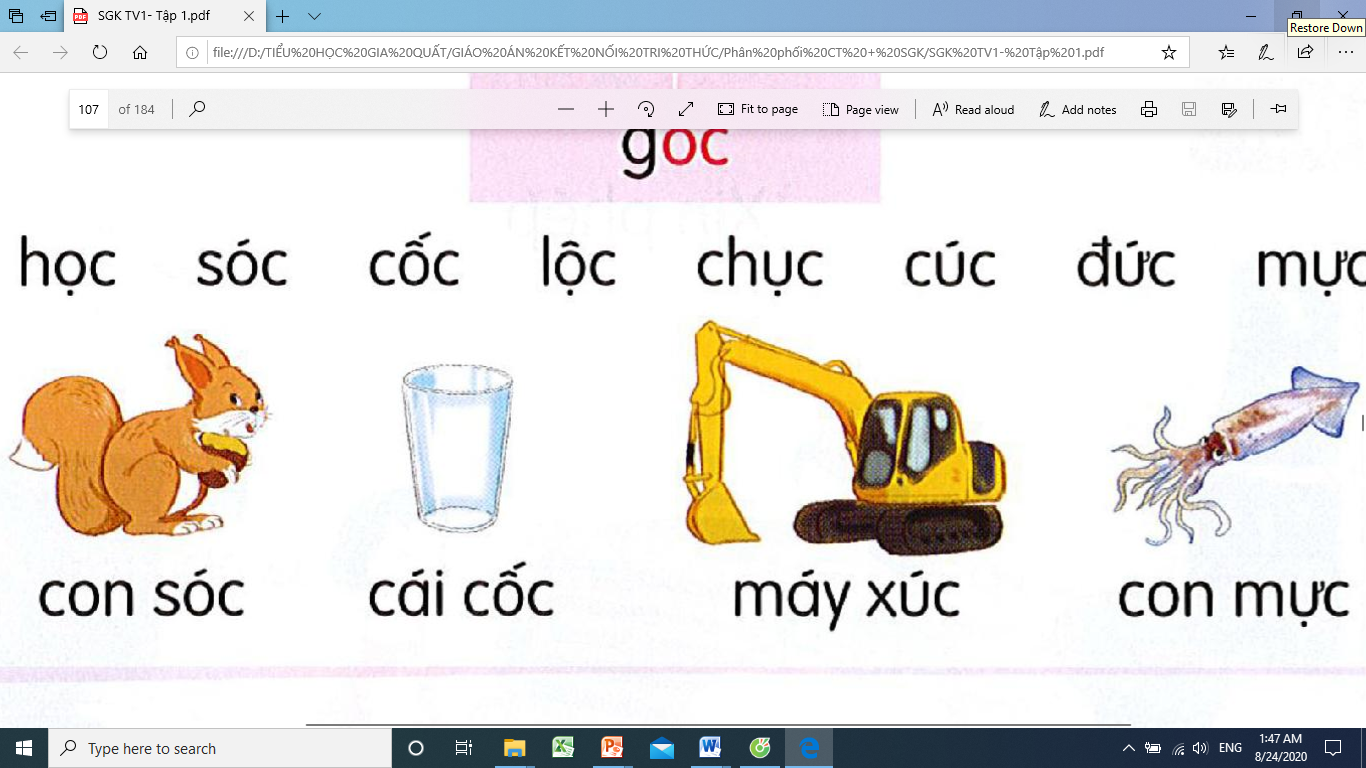 máy xúc
con mực
cái cốc
oc
ôc
uc
­­ưc
g
oc
góc
mực
đức
cúc
học
lộc
chục
sóc
cốc
con mực
máy xúc
cái cốc
con sóc
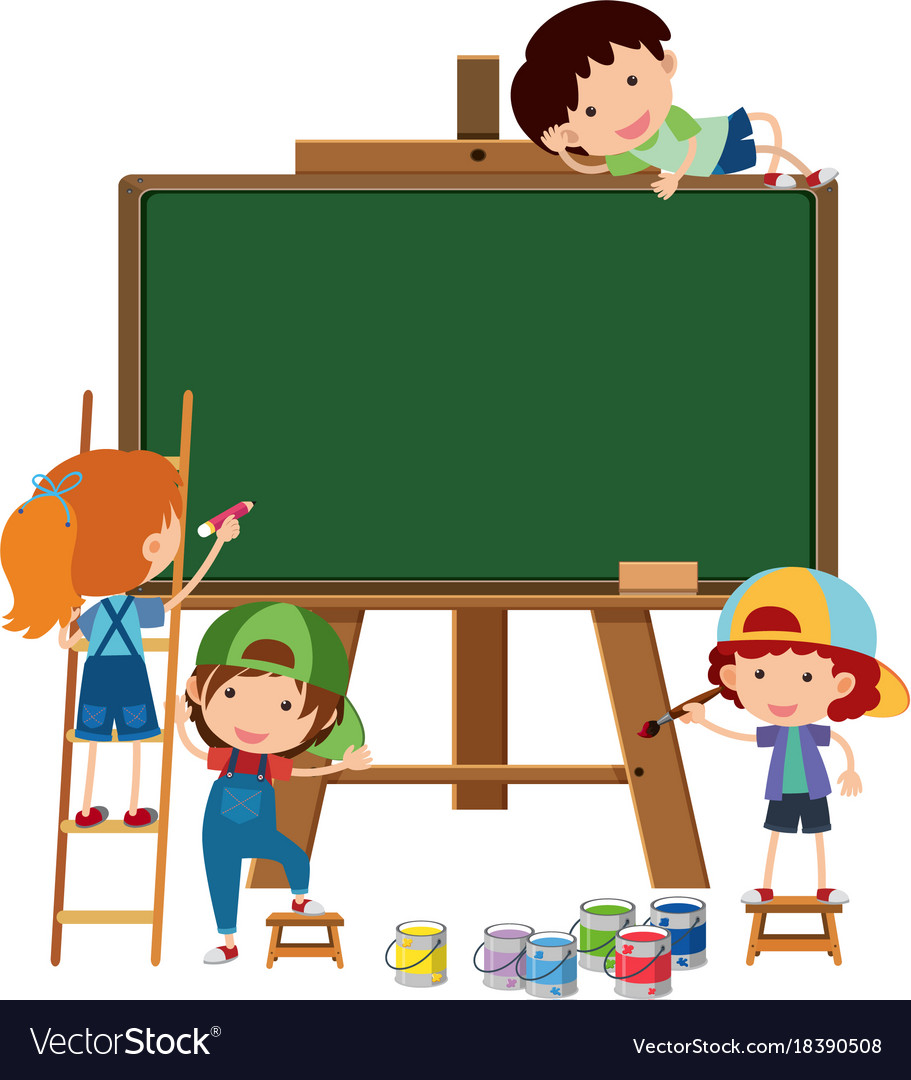 Viết bảng con
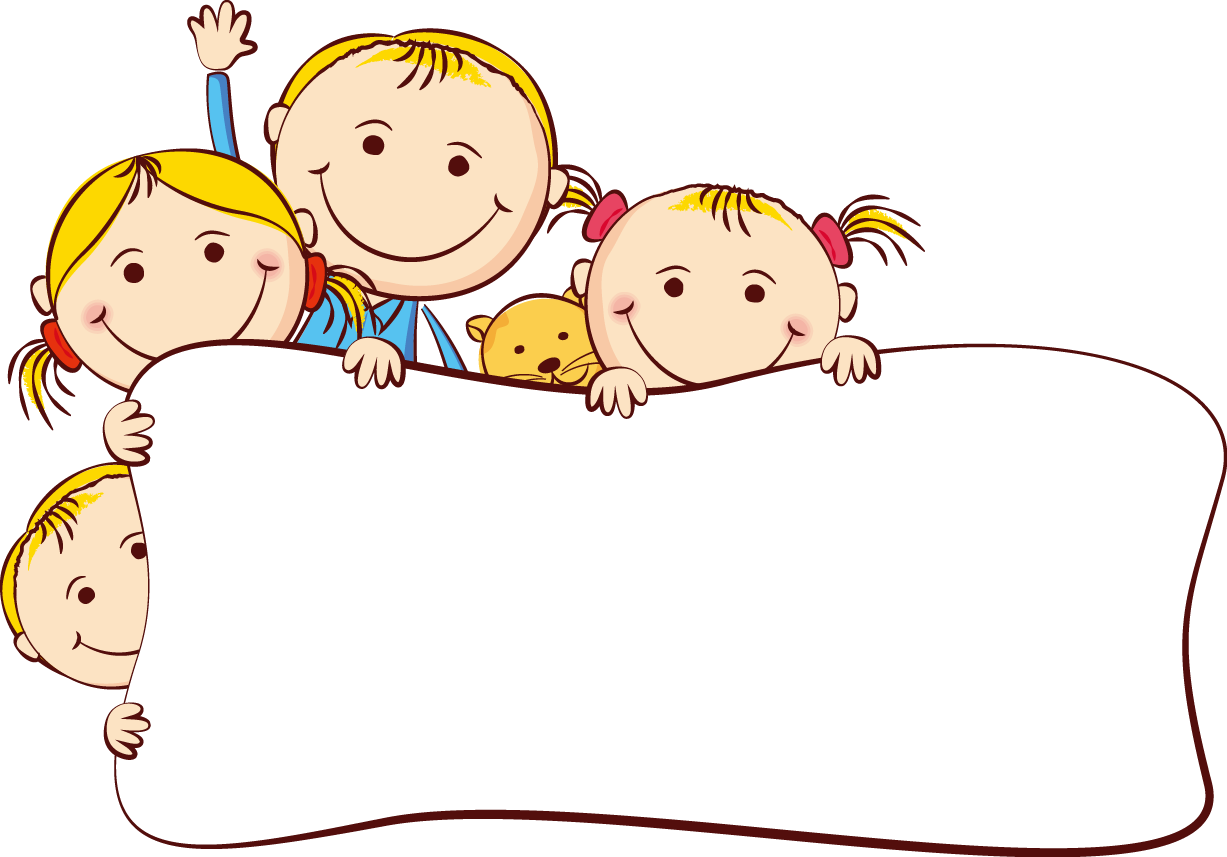 Củng cố
- Con hãy tìm những từ ngữ ngoài bài có chứa vần oc, ôc , uc, ưc ?
- Nói câu với một trong những từ ngữ con vừa tìm được?